Tablet
CARA PEMBUATAN TABLET
Ada 3 cara umum pembuatan Tablet
Granulasi Basah
Granulasi Kering (dengan mesin rol atau mesin slag)
Kempa Langsung

Tujuan Granulasi
Meningkatkan sifat alir (free flowing)
Meningkatkan kemampuan kempa (Kompresibilitas)
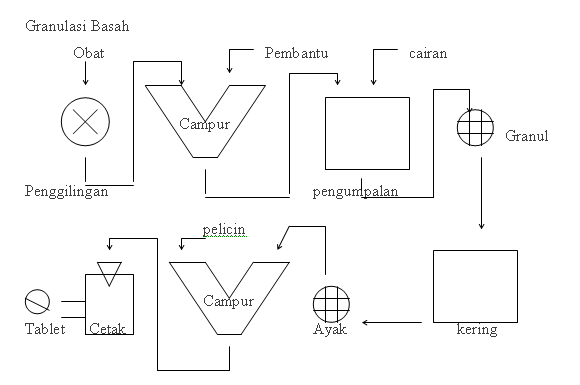 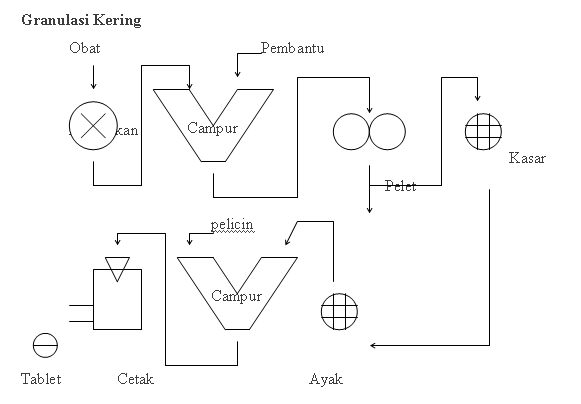 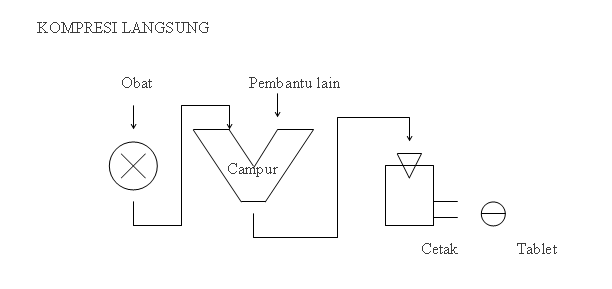 Tablet Salut
Tab Salut gula
Tab salut selaput (film coating)
Tab salut enterik
Tab Lepas Lambat
PILULAE(PIL)
MERUPAKAN BENTUK SEDIAAN PADAT BUNDAR DAN KECIL MENGANDUNG BAHAN OBAT DAN DIMAKSUDKAN UNTUK PEMAKAIAN ORAL
Berdasarkan Berat
Boli		> 300mg
PIL 		60 – 300 mg
Granul 	< 60 mg. Ph.Ned < 30 mg
ATURAN UMUM PEMBUATAN PIL
BERAT
Apabila memungkinkan berat zat aktif, bahan pengisi, bahan pengikat tiap pil 100 – 150 mg  + 120 mg

BAHAN PENGISI
Umumnya Radix liquiritiae
Untuk zat aktif yang sedikit dan menggunakan bahan pengikat: Succus liquiritiae, maka: 
Radix =	2 X Succus
Pulvis Pro Pilulis (PPP)
Jumlah Succus dan Radix  sama banyak
BAHAN PENGIKAT
Succus Liquiritae, 2 gram untuk 60 pil

PULV GUMMOSUS
Merupakan campuran Saccharum, PGA, Tragacantha  
Dengan berat  500 mg untuk 60 Pil
		
	Pembasah       -    Aqua Glycerinata (campuran gliserin dan air  sama banyak)
			       -    Sirup simplex

		Kerugian   Pil keras
- Campuran succus dan Saccharum
		Pembasah : Aq. Glycerinata
		Yang dipakai : 75 gram untuk 1000 pil
	- Ekstrak kental 
	- Glycerin Cum tragakan dalam Glycerin
	- Adeps Lanae & Vaselin album
Untuk bahan yang peka terhadap air
Bahan yang bereaksi satu dengan yang lain dengan adanya air.
Misal ; suatu asam dan bikarbonat (Meditreen, aspirin dan bikarbonat)
Bahan-bahan yang peka air
misalnya  folia digitalis dengan adanya air glikosidanya aktif terurai karena fermentennya (enzim) aktif
Sehingga sering pula dibuat dengan:
 R/ 	Fol. Digitalis		6
		ol. Cacao			12
		ol. Amygdal		1,7
		mf. Pil 		no. 60
Asetosal, dengan adanya air dari bahan pengikat/pembasah dapat menyebabkan terhidrolisanya asetosal menjadi asam salisilat yang toksik pada lambung dan asam asetat, 

sehingga jika ingin dibuat sediaan pil, menggunakan pengikat yang tidak mengandung air, 

misalnya Oleum cacao, adeps lanae dll.
Bahan cair dalam sediaan capsul
Jika harus dimasukkan kedalam capsul dengan cara diteteskan, maka pipet tetes yang digunakan harus ditara terlebih dahulu dengan cara :
Pipet baku memberikan tetesan pada air suling sebanyak 20 tetes per gramnya.
Pipet biasa ditara dengan cara air dimasukkan kedalam pipet yang akan ditera, kemudian diteteskan dalam wadah pada timbangan hingga 1 gram, hitung jumlah tetesan yang diperlukan.
Penetesan harus dilakukan pada posisi tegak lurus
Misalkan pipet biasa membutuhkan 22 tetes untuk 1 gram air suling
Jika pada resep dibutuhkan 10 tetes per capsul, maka cairan yang harus diteteskan adalah :
22/20 x 10 tetes = 11 tetes piper biasa.
TERIMAKASIH